Pathogenesis and lab diagnosis of infectious agents in microbiology
Microbe  Module3rd Year MBBS
Dr Kiran Fatima
Pathology Department
Rawalpindi Medical University
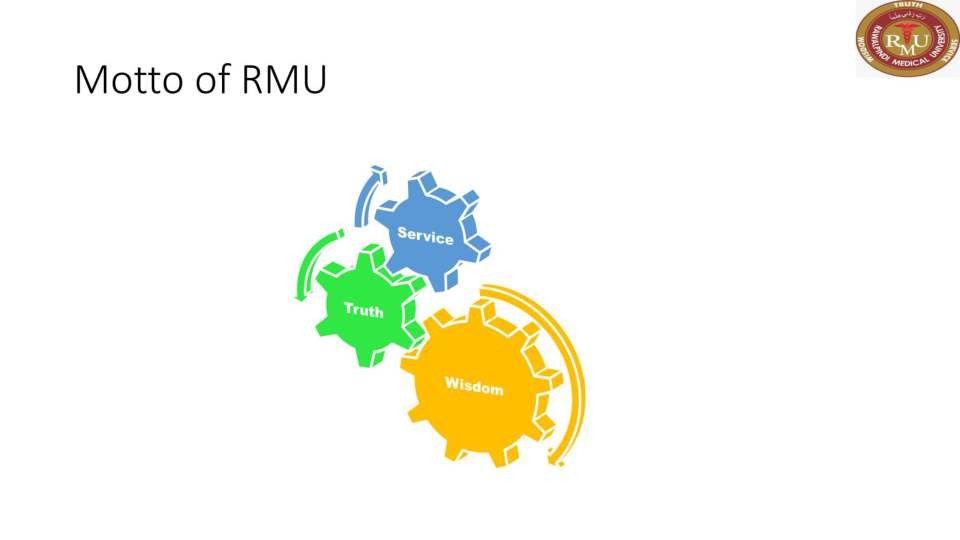 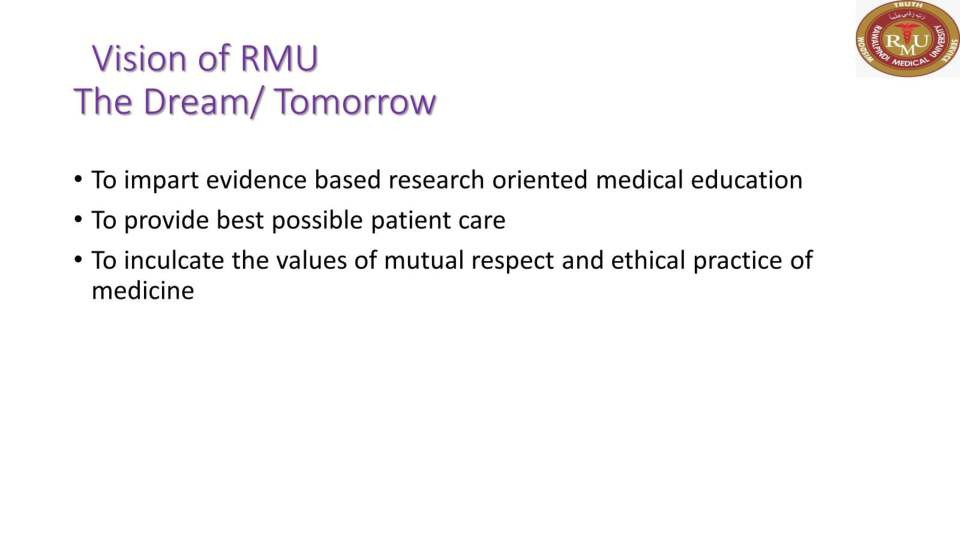 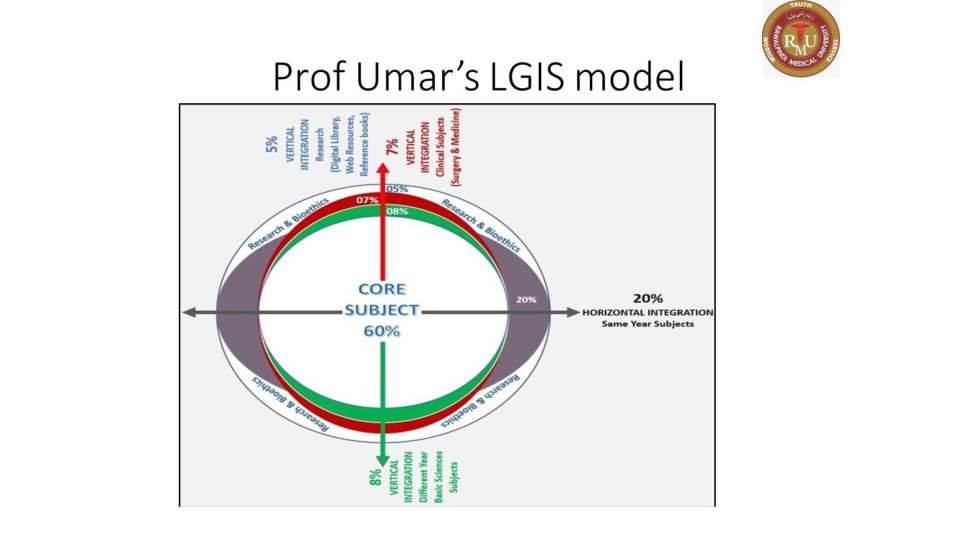 Learning outcomes
Student will be able to understand;
What is virulence?
What are the types of toxins ?
How different infectious agents cause disease. How to identify different microorganisms in lab.
How culture medias and other biochemical test specify the organism in lab diagnosis.
Study questions
What is virulence?
What are the types of toxins ?
How different infectious agents cause disease. How to identify different microorganisms in lab.
How culture medias and other biochemical test specify the organism in lab diagnosis.
What are the various methods for detection of bacterial infection?
Which information is obtained by Gram staining?
Name the various bacterial culture plates.
How should various bacterial samples be sent to the lab?
What are the various molecular methods for the detection of bacterial infections.
Pathology
core
Core Content
Virulence
Virulence is the measure of the pathogenicity of an organism
number of infecting bacteria,
route of entry into the body,
specific and nonspecific host defense mechanisms,
and virulence factors of the bacterium.
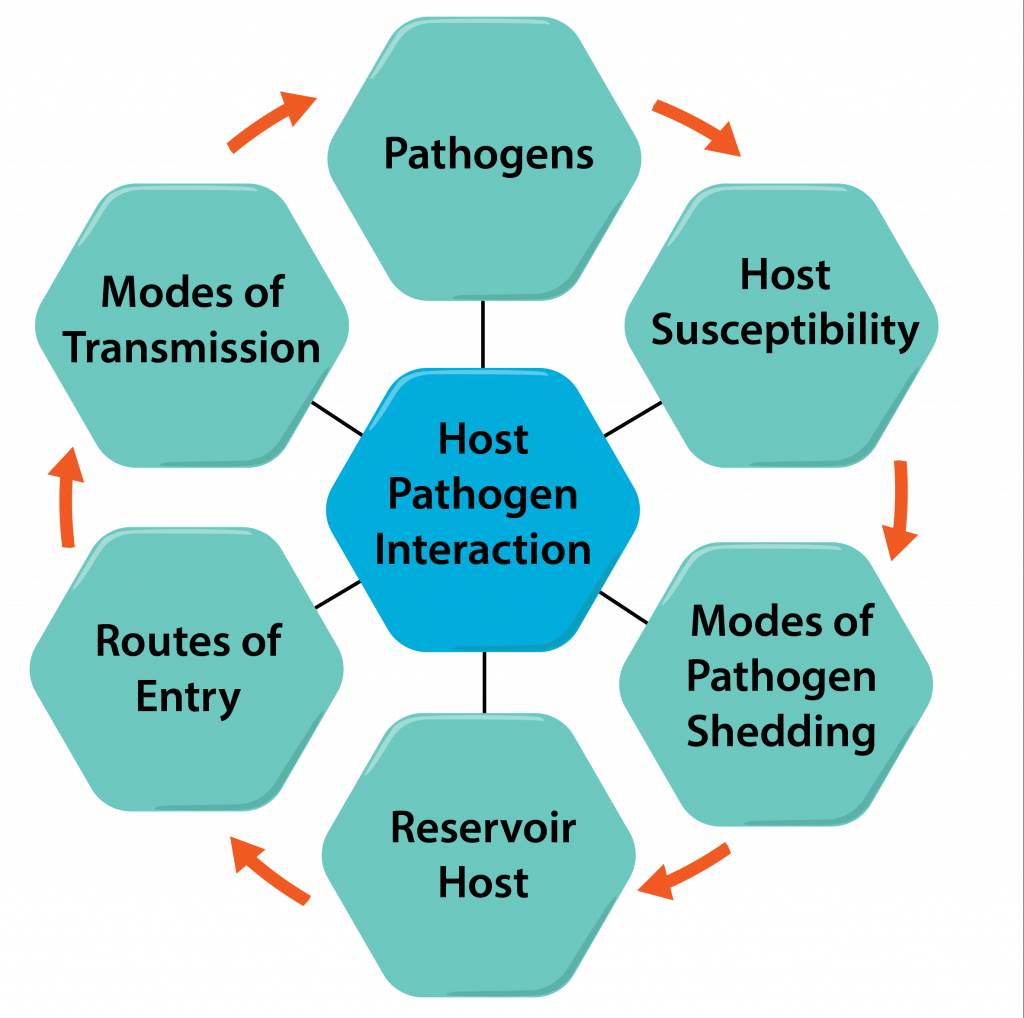 spiral
Pathology	core
Core Content
Survival outside the human host
Resistance to drying.
Spore forms of clostridium and bacillus
Waxy cell walls of mycobacterium.
Cold growth
Listeria monocytogenes and yersinia enterocolitica
Short-term survival skills
Staph.Aureus and streptococcus pyogenes
Core Content
Survival  outside the human
Host
Growth and survival in water
The opportunistic pseudomonas
Grow well in tap water, soil,drains,vegetables

Legionella,--grow in streams, contaminates air- conditioning cooling tanks and hot water tanks.
Pathology	core
Core Content
Colonization of the human body
A. Normal flora
1.Reduce the risk of colonization by pathogens
2. Infection by normal flora in immunocompromised or by disturbance in
Normal flora
Pathology	core
Core Content
Colonization pattern by pathogens
Colonization with local or systemic spread
To cause disease
2. Colonization with little invasiveness but toxin production.(Corynebacterium diphtheriae)
3.Colonization by a pathogens without disease
(Carrier state)
Pathology	core
Core Content
Major Mechanism of colonization
1.Specific attachment to cellular surfaces
a.Gram-positive bacteria ---teichoic acids.
	b.Gram-negative bacteria attach through proteins on the pili
2 .Adhesions by adhesins
3. avoiding antibodies by IgA protease
4. Biofilm formation
5. Antigenic variation.
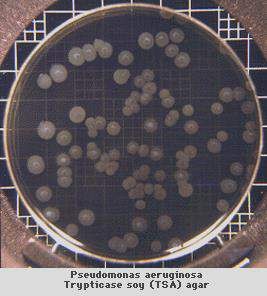 spiral
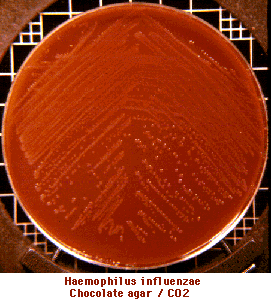 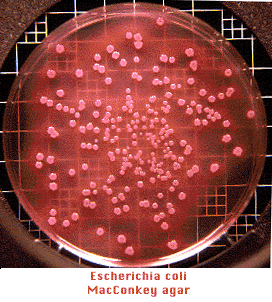 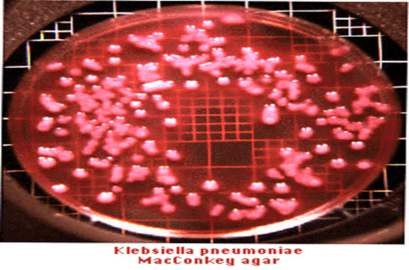 Pathology	core
Core Content
Evasion of host defenses
Successful competition with native flora, use of local products
Suppression of flora by production of antibacterials
Colonization after disruption of flora (eg. antibiotics)
Motility, chemotaxis: motile organisms penetrate mucus layer
Trans-mucus attachment structures
Damage cilia
Avoid immunoglobulins, macrophages
Injuries (foreign bodies, tract blockage)
Pathology
core
Core Content
Bacterial Toxins
Establishing precise role in pathogenesis, mechanism of action of bacterial toxins is extremely important, could lead to more rational approaches to disease control or management
Pathology
core
Core Content
Endotoxins
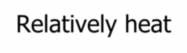 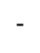 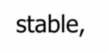 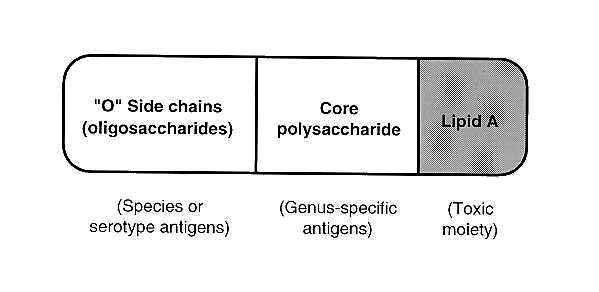 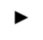 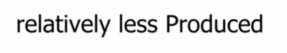 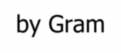 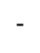 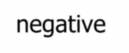 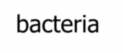 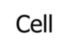 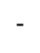 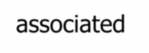 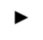 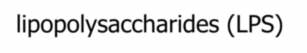 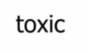 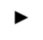 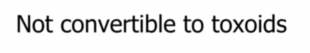 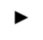 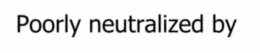 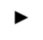 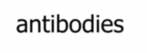 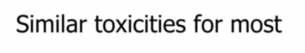 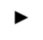 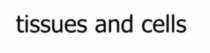 Pathology	core
Core Content
Exotoxins
Produced by both, Gram-positive and Gram- negative bacteria
Usually secreted, usually proteins
Strongly antigenic, highly toxic, tissue- specific
Relatively heat-labile, easily toxoided
Readily neutralized by antibodies
Specific mode of action often obscure
Pathology	core
Core Content
Classificaton of toxins
enterotoxin, neurotoxin, histotoxin
membrane-damaging
S.aureus---Alpha toxin—pore forming cytolysin

Streptococcus pyogenes –Streptolysin O—pore forming

Clostridium perfringes ------Alpha toxin--Lecithinase hydrolyzes
Pathology	core
Core Content
A-B toxins that inhibit protein synthesis
Protein synthesis-inhibiting:
Corynebacterium diphtheriae—Diphtheria toxin

Pseudomonas aeruginosa----Exotoxin A

Shigella dysenteriae type 1—Shiga toxin(ST)

Enterohemorrhagic Escherichia coli--Verotoxin
Pathology	core
Core Content
A-B	toxin that increase cAMP
Vibrio cholerae—cholera toxin

Enterotoxic e.Coli—–e.Coli labile toxin

Bacillus anthracis----anthrax toxin

Bordetella pertussis ----pertussis toxin
Pathology
core
Core Content
Neurotoxins
Many toxins are extraordinarily powerful
botulinum toxin 3 million times more potent than strychnine
28 grams, properly distributed, will kill the entire population of the world
tetanus toxin: lethal dose far less than an immunizing dose
CLOSTRIDIUM TETANI---TETNUS TOXIN
CLOSTRIDIUM BOTULINUM-BOTULINUM TOXIN.
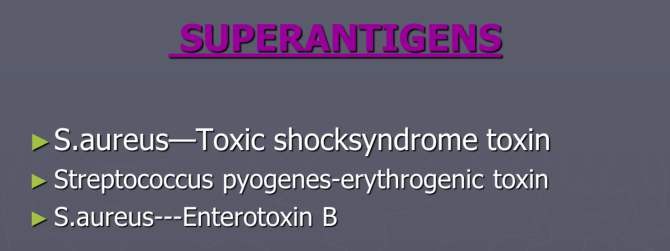 Pathology
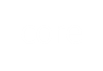 Core Content
Disease causing micro organisms
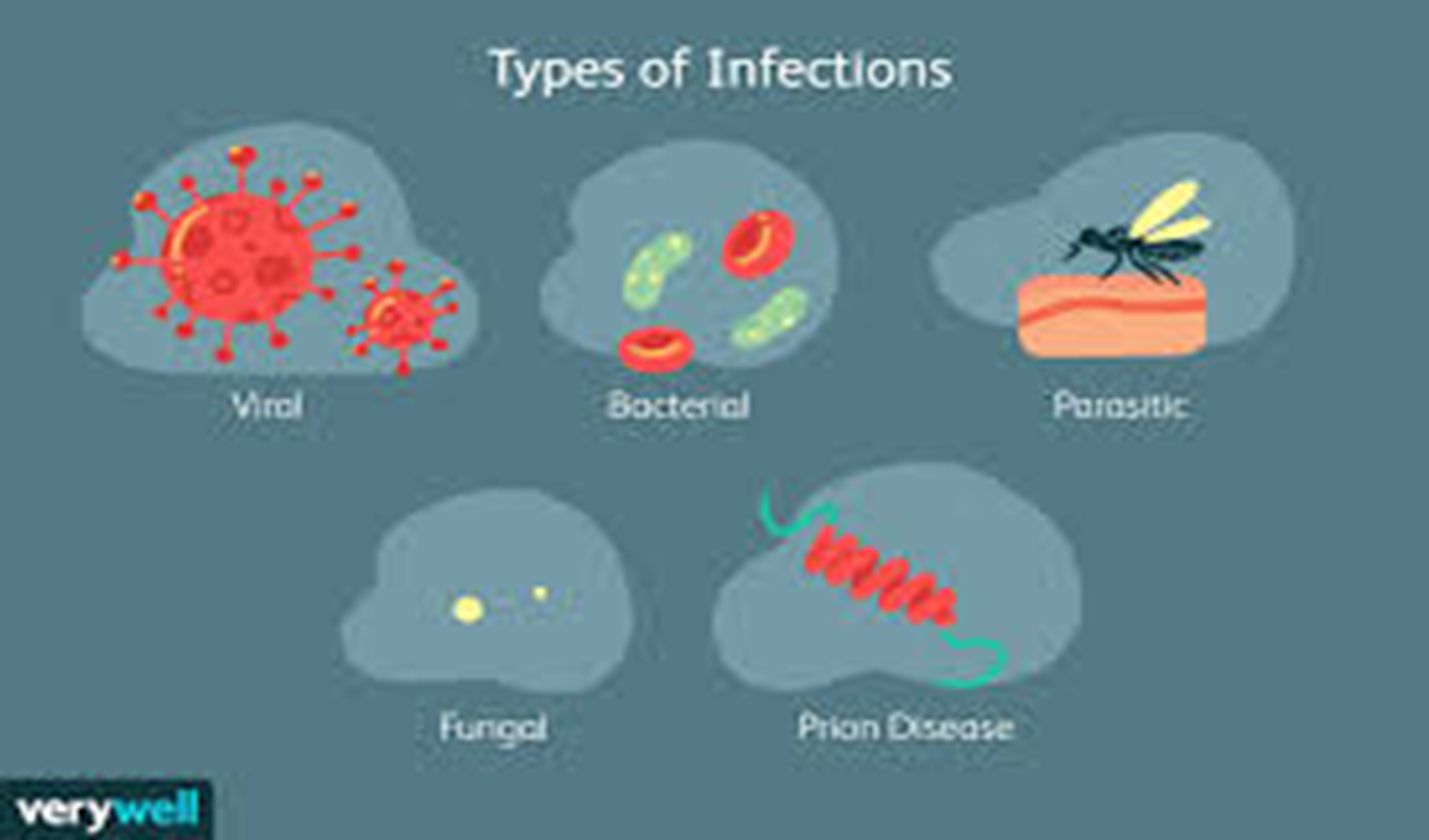 Core Content
History of the disease
Start of the diagnostic cycle :
·	History; possible exposures

·	Symptoms

Helps the physician to decide

·	type of pathogen

·	appropriate specimen for culture
Pathology
spiral
Core Content
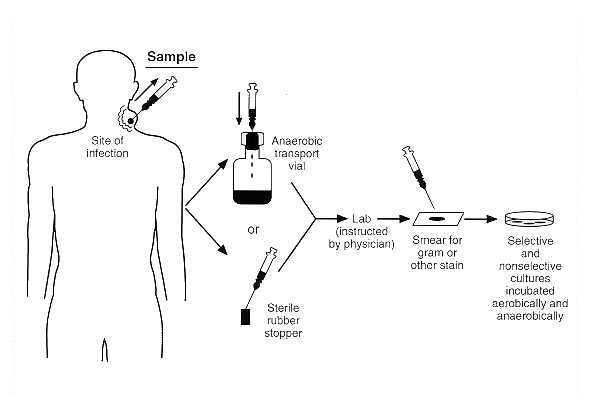 Pathology	core
Core Content
2. Collection of the specimen
Sterile equipment

Minimum of contamination from other organs
Example : cleaning the surface of the skin, biopsies (eg. upper intestinal infections) aspiration

Collection of the specimen at the right time
Example : Typhoid fever
S. typhi present in blood	1st week
S. typhi present in feces/urine	2nd – 3rd week
Antibodies	5th week
Pathology	core
d. Labeling and packaging of the specimen
Patient’s name, location, date and time of collection, type of
specimen
e. Storage of the specimen, or, Some Like It Hot
Example : Campylobacter, Neisseria, Hemophilus
f. Transport of the specimen, or, The Quick and the Dead
Important for two reasons :
bacterial count : leave it too long and they’ll overgrow
swifter-growing commensals : leave it too long and they’ll
outgrow the pathogen
g. Anaerobes : oxygen death 	CO2 generation system 	Anaerobic indicator 	Reducing agents
vertical
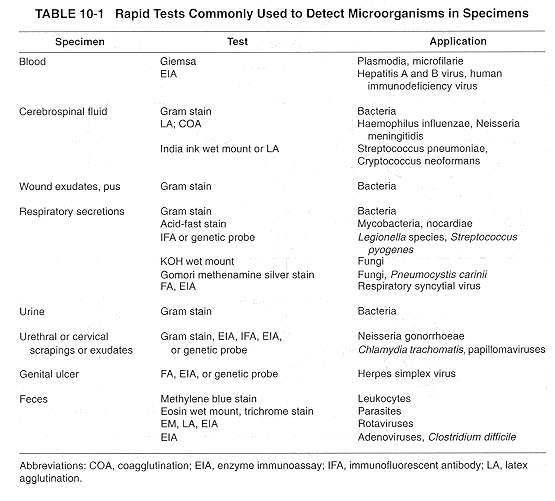 Pathology	core
Core Content
Microscopic examination
Gram staining or ZN staining of collected samples
Some areas are sterile parts of body  CSF, joint fluid, blood
Presence of bacteria in those area are critical
Pathology	core
Gram staining and ZN staining
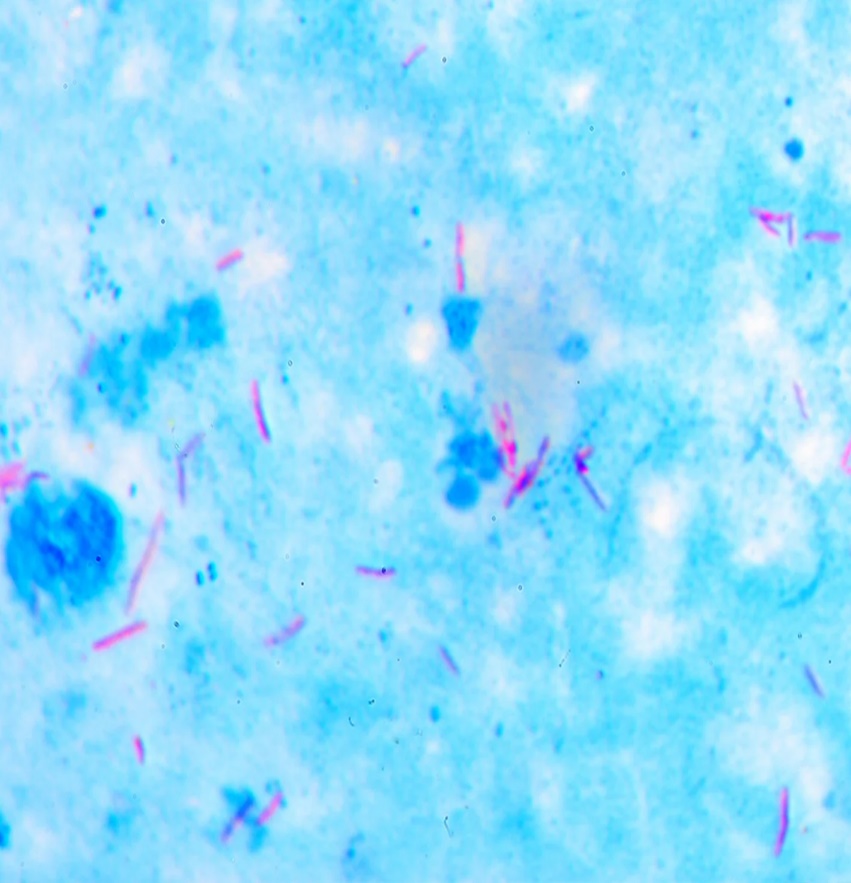 Pathology	core
Core Content
Microscopic examination
Gram staining will reveal either gram positive or gram negative
Shape of bacteria will also determine either cocci or bacilli 
Arrangement of bacteria show specific bacteria as staphylococcus in grape like arrangement, streptococci in diplococci / chains form
Pathology	core
Core Content
Culture media
Culture media is a gel or liquid that contains nutrients and is used to grow bacteria or microorganisms. They are also termed growth media. Different cell types are grown in various types of medium.
Pathology	core
Amie’s transport media
Pathology	core
Core Content
Types of media
Lowenstein Jensen media
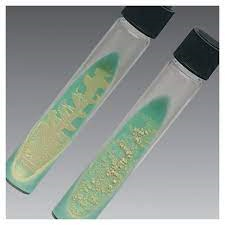 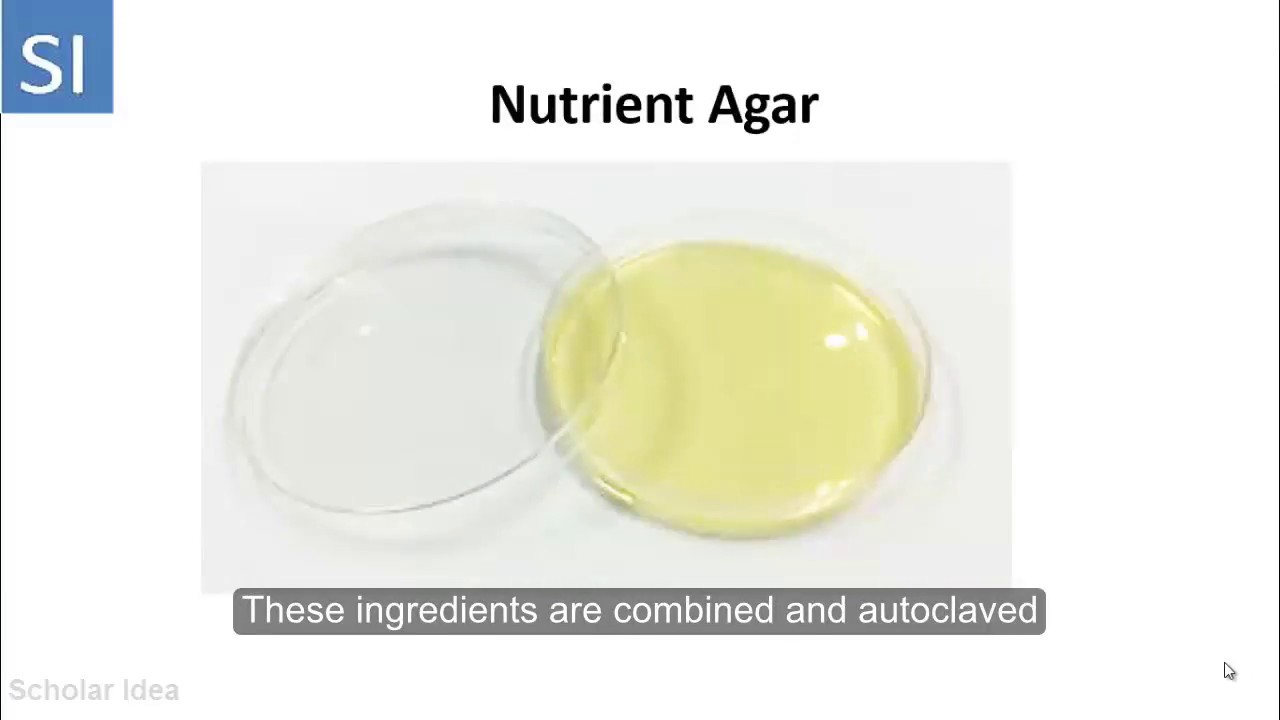 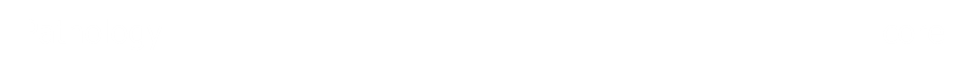 Core Content
Culture based methods
Commonly used culture medias and agar 
Blood agar  various bacteria 
Chocolate agar  N. meningitidis and N. gonorrhoae
MacConkey  various gram negative 
Thayer Martin  N. gonorrhoae from non sterile site
Chocolate agar X and V  H. influenzae
Lowenstein Jensen  M. tuberculosis
Pathology	core
Core Content
Specimens for culture
Blood culture  in culture bottles
Throat culture  in gel swab or sterilized dry swab
Sputum culture  in sterilized container ( a reliable specimen has more than 25 leukocytes and less than 10 epithelial cells per 100X field
CSF  is a critical sample should be sent immediately to lab
Stool culture  APW, Selenite F broth, Cary blair medium, skirrow medium
Pathology	core
Core Content
Specimens for culture
Urine culture  in sterilized container  can be stored at 4oC or boric acid container
Genital tract medium  in gel swab or sterilized dry swab
Pus  in sterilized container 
Wound / abscess secretion  in gel swab or sterilized dry swab
Core Content
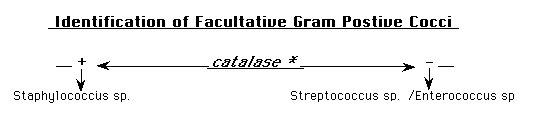 Core Content
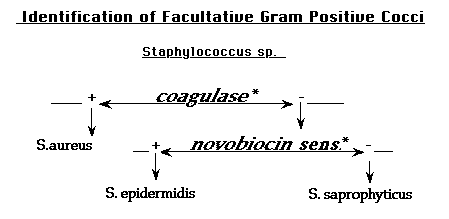 core
LABORITORY DETECTION OF HEPATITS B DNA
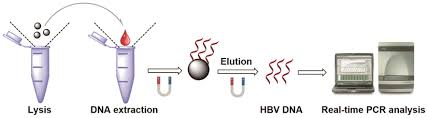 core
LABORITORY DETECTION OF FUNGUS ON SABOURAD AGAR
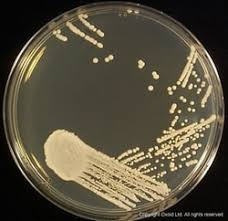 Core Content
LABORITORY DETECTION OF  OF MYCOBACTERIUM TUBERCULOSIS
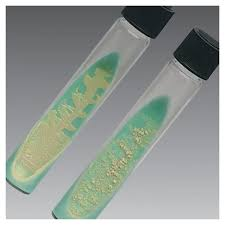 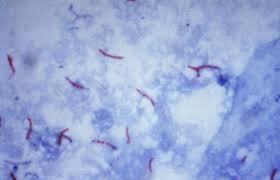 LABORTORY DIAGNOSIS OF PARASITIC INFECTIONS
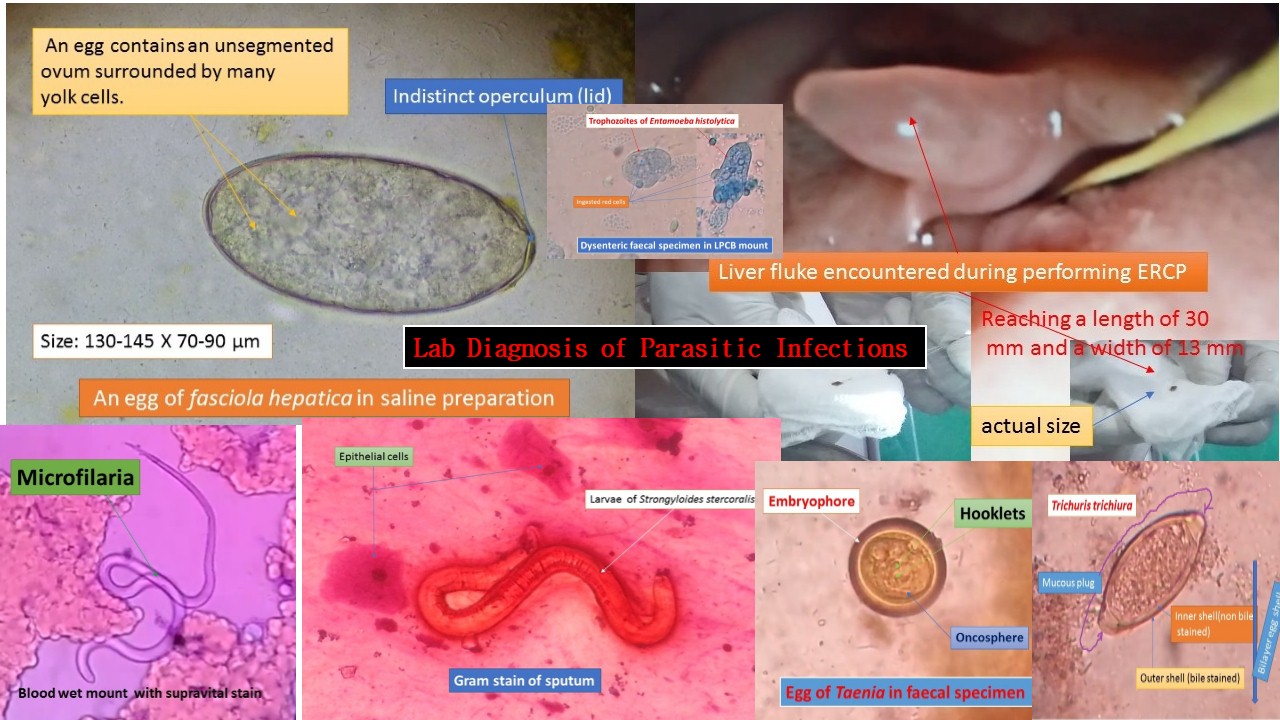 longitudinal
Biomedical ethics
Doctor must respect patient confidentiality.

Patient should be shown empathy and counselled appropriately
longitudinal
Family medicine
Question:
This particular strain of S. pneumoniae is highly virulent and causes more severe disease compared to other strains. Explain how a virulence factor of S. pneumoniae can contribute to the development of pneumonia.

Answer:
Streptococcus pneumoniae possesses a capsule composed of polysaccharides, known as a capsular polysaccharide (CPS). This CPS is a key virulence factor that contributes to the development of pneumonia in several ways:Adherence and Colonization: The CPS allows S. pneumoniae to adhere to the respiratory epithelium in the lungs. This is the first step in establishing colonization, a prerequisite for infection.Immune Evasion: The CPS acts as a physical barrier, hindering the host's immune system from recognizing and phagocytosing the bacteria. This allows S. pneumoniae to evade the immune response and establish itself within the lungs.Antiphagocytosis:	Some CPS types can specifically inhibit the ability of neutrophils (white blood cells) to engulf and destroy the bacteria. This further weakens the host's immune response.Inflammation: The CPS can trigger an inflammatory response in the lungs. While inflammation is a normal immune response, excessive inflammation caused by a highly virulent strain can lead to tissue damage and contribute to the severity of pneumonia.
longitudinal
Research
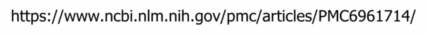 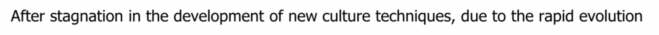 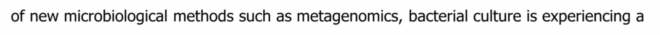 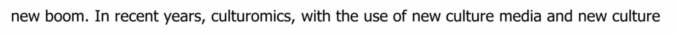 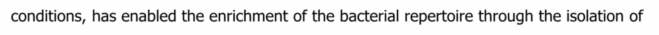 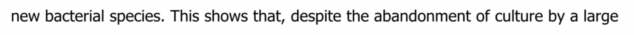 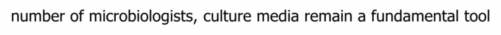 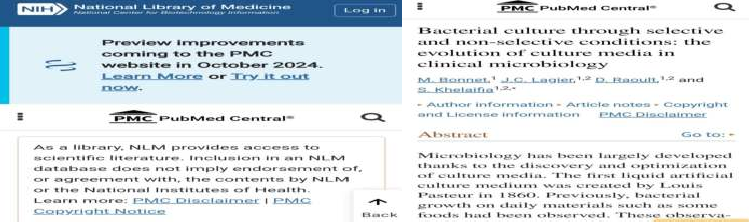 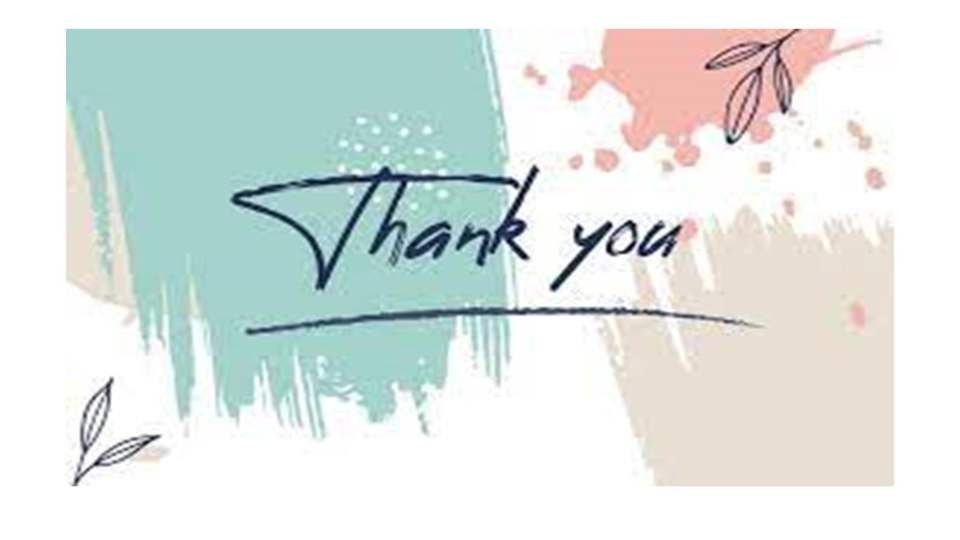